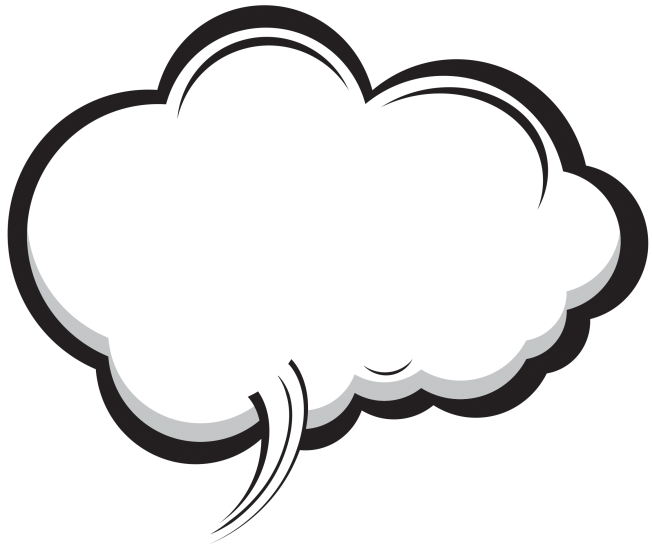 DISCOVER
THE FUN!
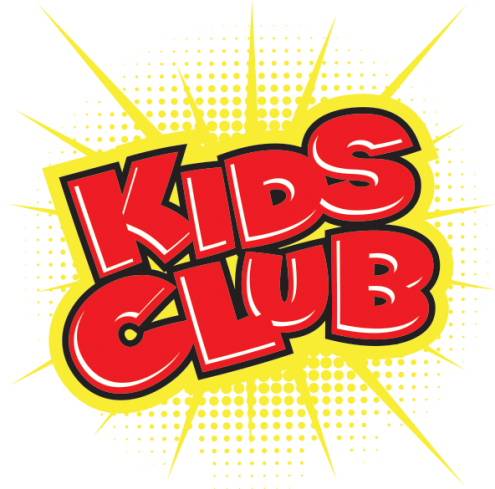 Title of the Presentation
Subtitle OF the presentation
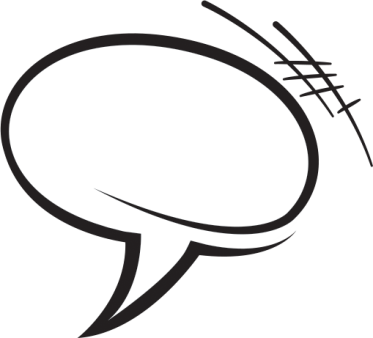 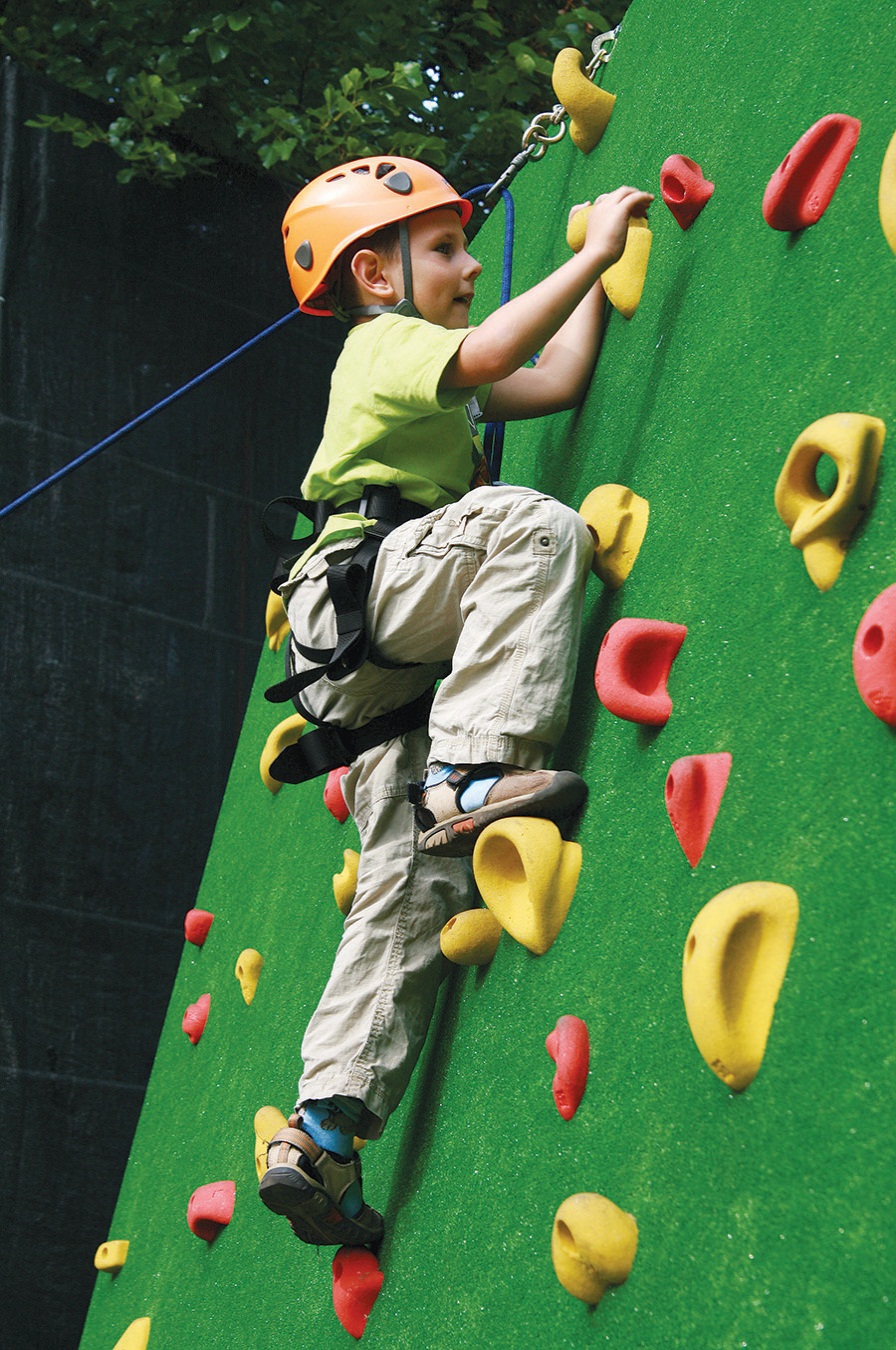 Page with Text and Photo
THIS PLACE IS...
AWESOME!!!
Subtitle page with text and photo
SUB HEADING ONE
Opes sed nonummy tation augue pecus. Venio regula ea  fatua incassum. Nisl quia et aliquip, scisco roto minim ali.

SUB HEADING TWO
Opes sed nonummy tation augue pecus. Venio regula ea  fatua incassum. Nisl quia et aliquip, scisco roto minim ali quia et aliquip.

SUB HEADING THREE
Opes sed nonummy tation augue pecus. Venio regula ea fatua incassum. Nisl quia et aliquip, scisco roto minim ali quia.
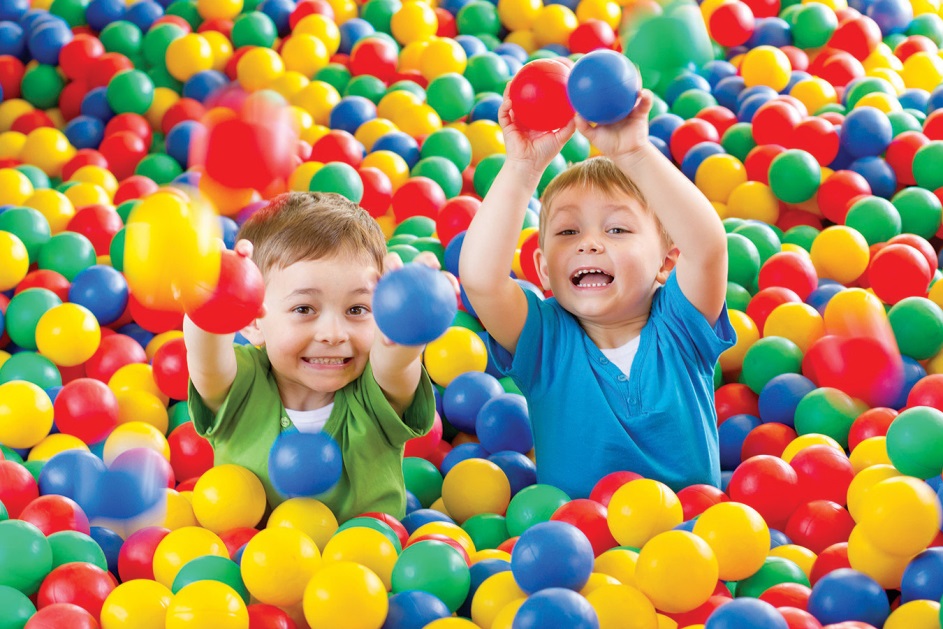 Page with Text and Table
Subtitle page with text and table
Place holder for first level text more
More placeholder text and more
Place holder text for first level
More placeholder text and more
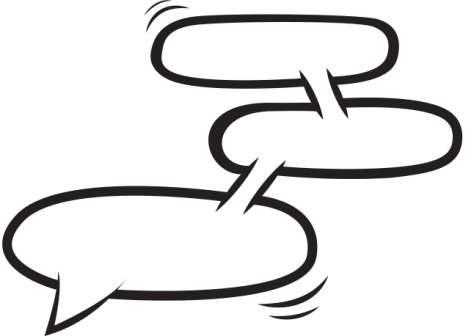 GET READY TO
LET LOOSE AND
LAUGH AND PLAY!